CROWBAR
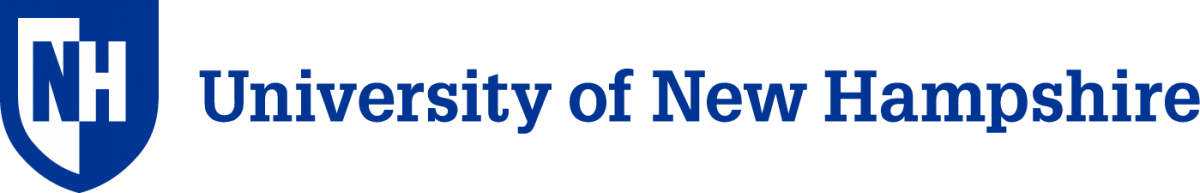 Design Iterations
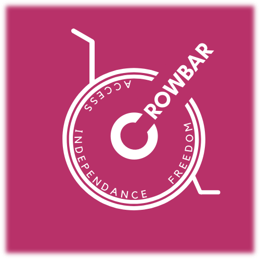 Background
Handrim propulsion is inefficient
Risk of injury increased due to overuse of joints - Most common in wrists and shoulders
Levered wheelchairs have been in development, shown to be superior for decades
Although several versions are available, they are sometimes inaccessible due to cost and insurance coverage 
Explored several different styles: Hub Crank, Ratchet Lever, Chain Lever
Wheelchair levers are an alternative mode of wheelchair propulsion. They can be built into the chair or externally mounted, and give users a 
mechanical advantage
when going up hills 
or over rough terrain.
This advantage has 
also been shown to 
reduce the risk of 
overuse injury to the 
wrists and shoulders.
1
We succeeded in making a basic prototype by the end of fall semester which is pictured here mounted to a typical rental chair.
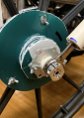 Modular Wheelchair Levers
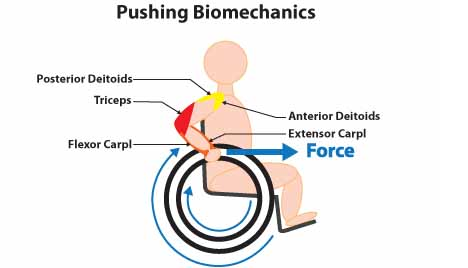 Introduction
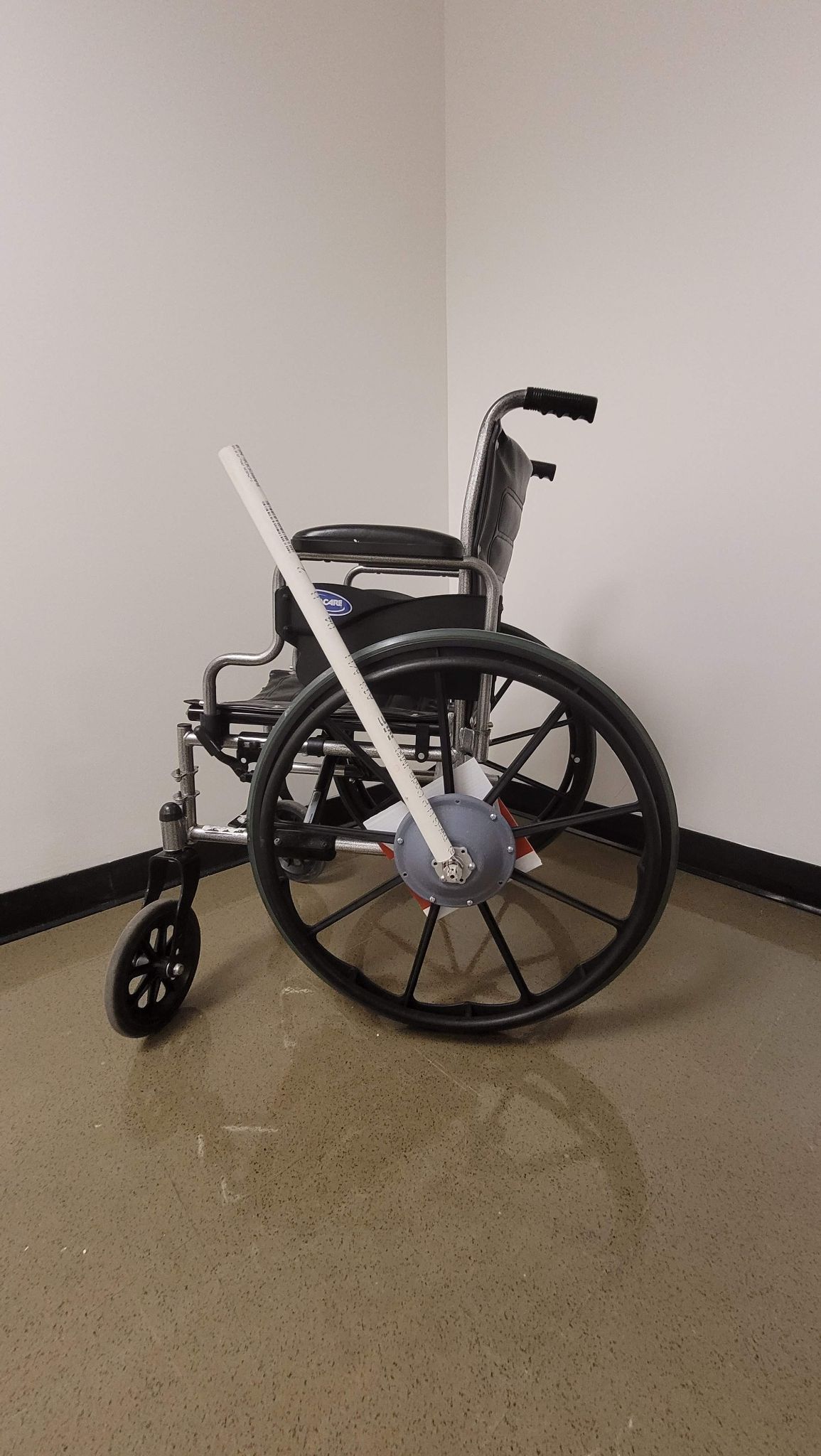 By Devony Whiting and Ariana Schmidt
Current Design
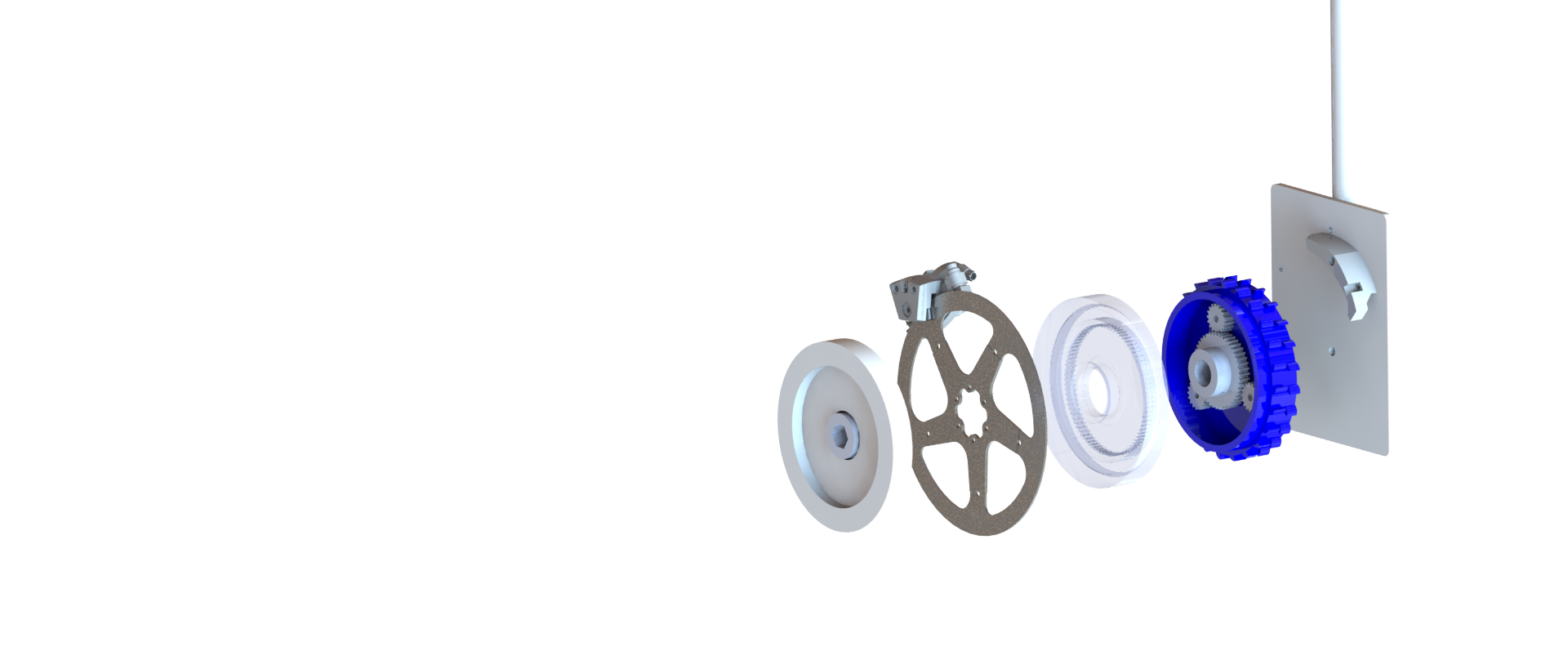 7
Our current design incorporates  a disk brake for easy braking, a 3:1 overdrive planetary gear box, and all-wheel  mounting brackets. The ratchet mechanism contains a switch which allows the user to change between moving
 forward or in reverse.
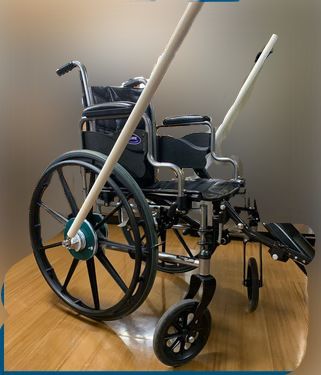 This design was our proof of concept. We then fabricated a sturdier mount.
2
5
3
1. Bowl Mount
2. Disk brake and Gear
3. Planetary Gearbox
4. Bidirectional Ratchet
5. Switch
6. Base
7. Lever
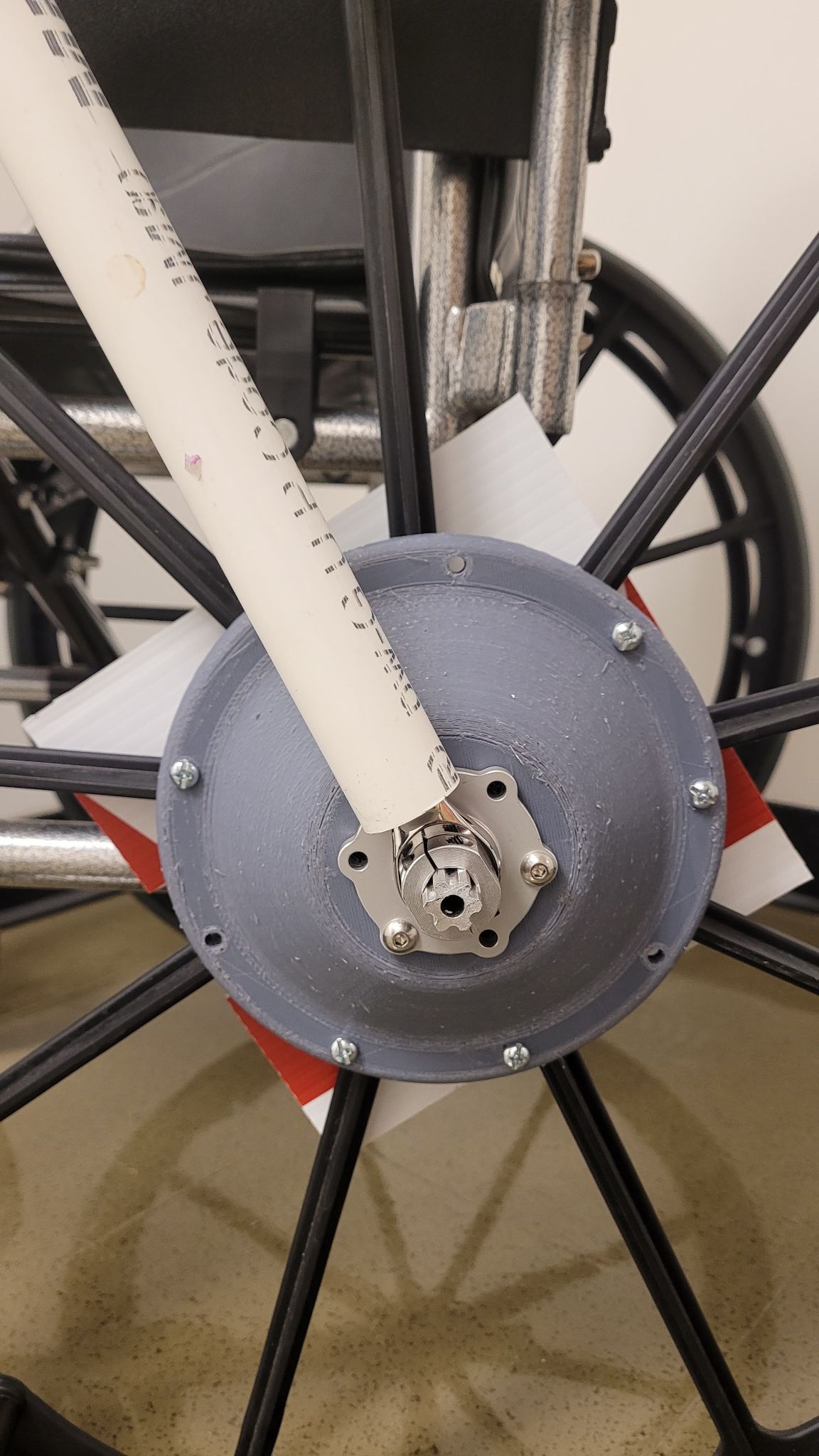 The bowl mount was effective, but the gear ratio was far too low. We began searching for ways to overdrive the ratchet.
4
6
Design Process
Project Goals
Change hub design – allows user to mount to any wheelchair type
Add brake system - allows user to slow to a stop 
Change material used - 3D prints allow for cheaper options - customer discovery showed us users preferred a price range of $100-$500

Decision Matrix
Kate Reed and Nathaniel Tong created an open source, 3D printable ratcheting mechanism, which we are using for our purposes.
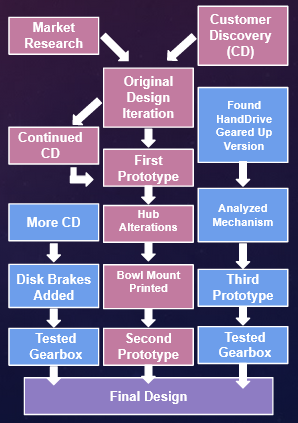 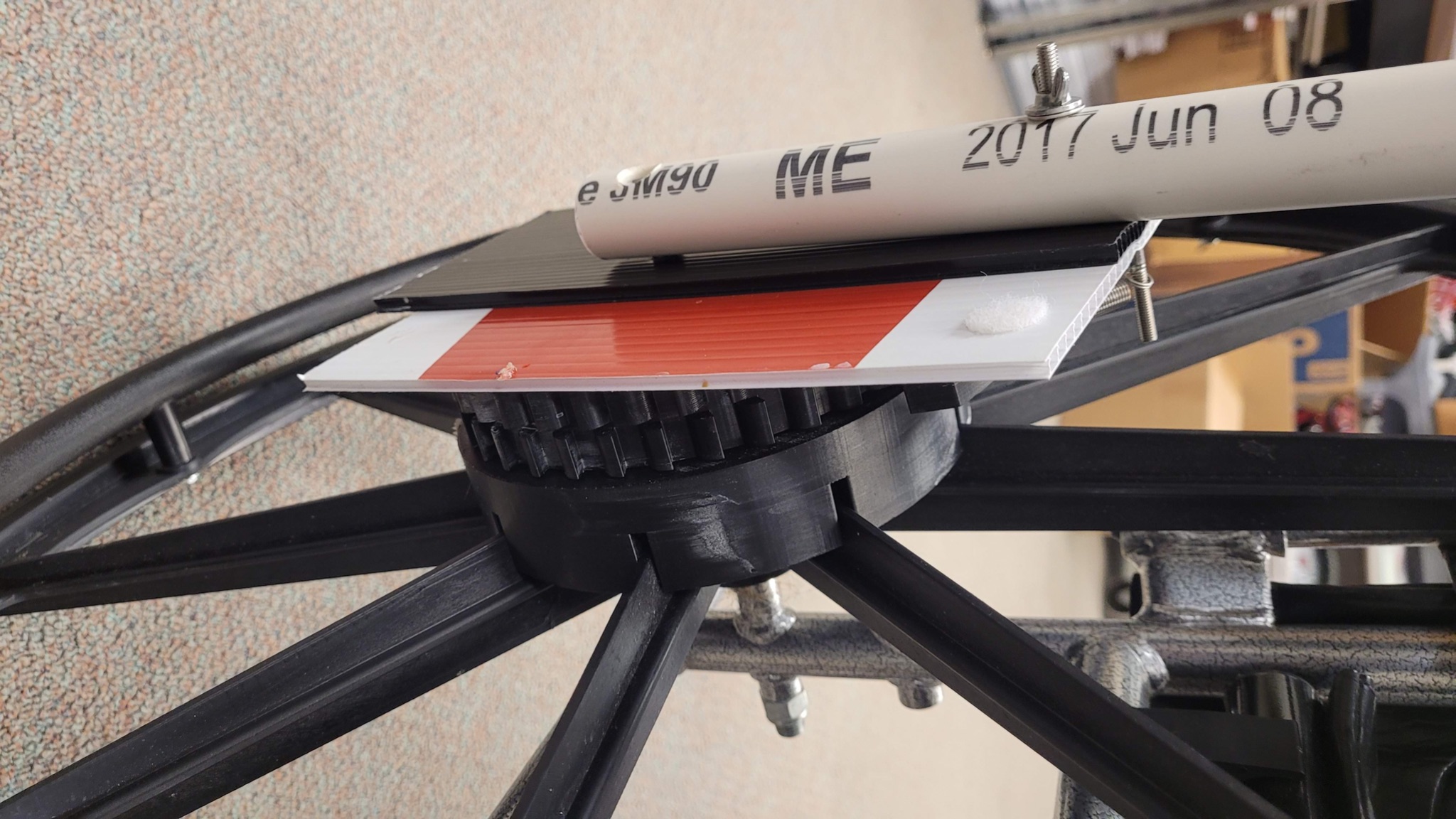 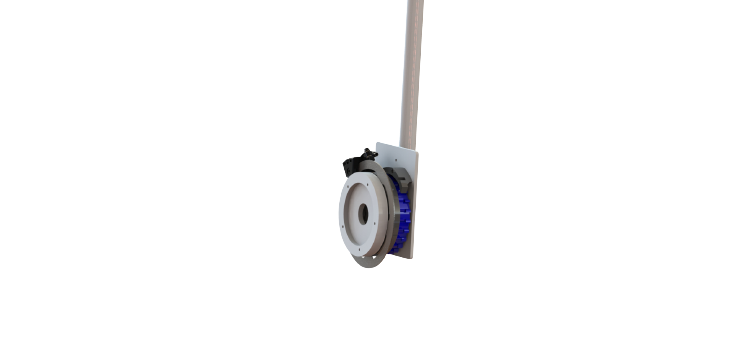 After more customer discovery interviews, we added disc brakes. Our final iteration will include a 3:1 overdrive, and a bowl-shaped mount .
Acknowledgements
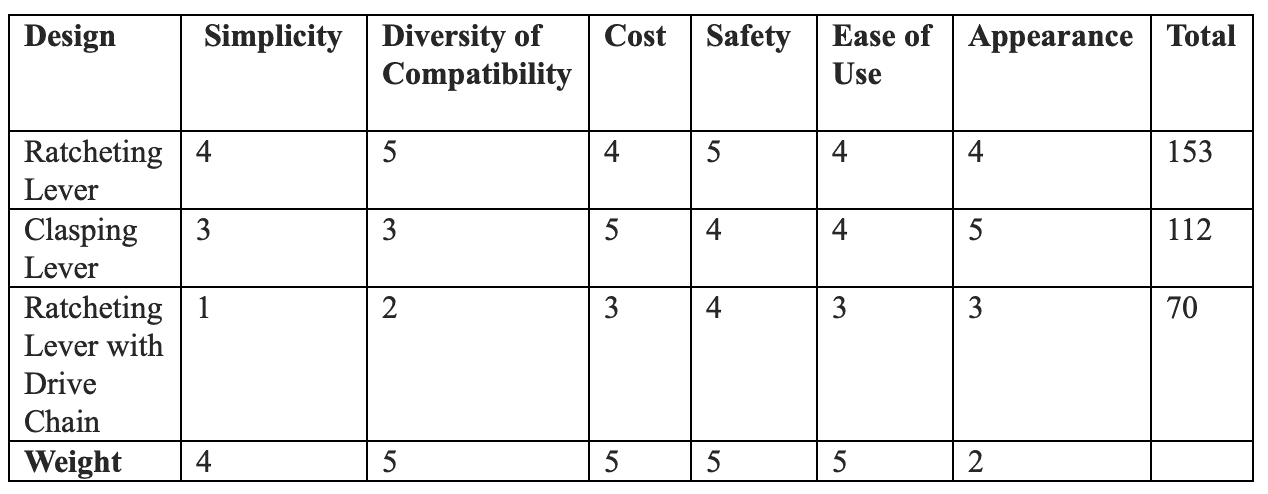 Therese Willkomm
Kate Reed and Nathaniel Tong
Van der Woude et all


​